ANATOMIA DELLA SPALLA
La spalla viene definita come un capolavoro dell’ingegneria umana

Può muoversi in 16000 posizioni ad un grado di differenza
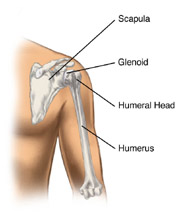 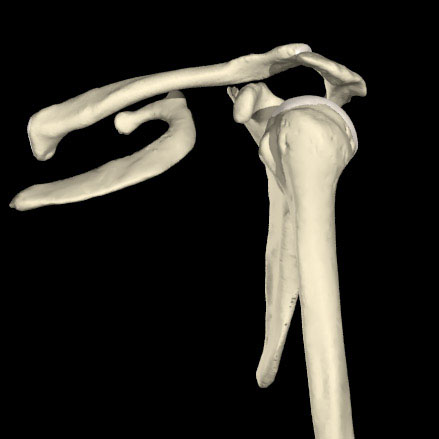 4
2
5
1
3
Anatomia della spalla
Enartrosi con un elevato grado di articolarità, per direzionare al meglio l’arto superiore affinché la mano venga orientata per le sue funzioni prensili e sensitive
Formata da un insieme di articolazioni anatomiche e funzionali
La maggior parte del movimento avviene nella glenoomerale dove si ha principalmente una rotazione
Deve essere stabile
1 glenoomerale
2 sottoacromiale
3 scapolotoracica
4 acromionclaveare
5 sternocostoclaveare
MOVIMENTI DELLA SPALLA
Asse trasversale
 Piano sagittale
 Flessione anteriore 180°(teor.) 
 Estensione 50°
FLESSO- ESTENSIONE
Asse orizzontale e sagittale
 Piano frontale
Abduzione 180°
Adduzione 30°
ABDUZIONE-ADDUZIONE
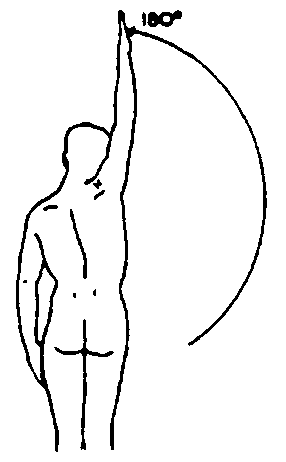 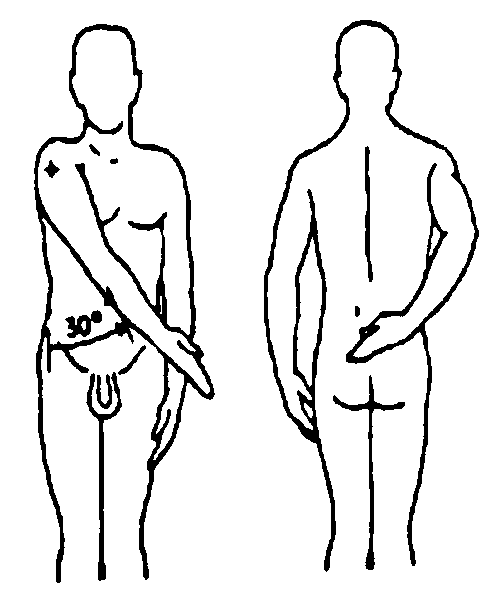 Asse verticale
 Rotazione esterna 80°   (a gomito flesso 95°)
 Rotazione interna 90
ROTAZIONE ESTERNA -INTERNA
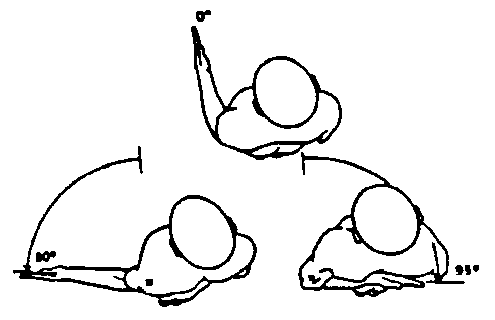 Combina i movimenti attorno ai tre assi
 Descrizione cono irregolare con asse obliquo in basso avanti verso l’esterno
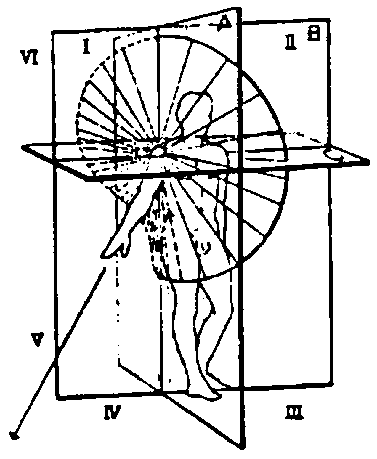 CIRCONDUZIONE
BIOMECCANICA DELLA SPALLA
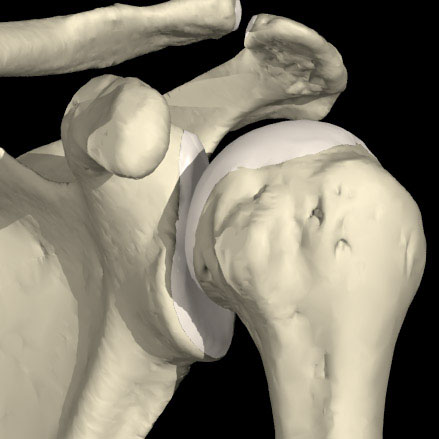 La testa omerale presenta grandi dimensioni rispetto alla glena e deve potersi muovere su tutti i piani
COME SI OTTIENE LA STABILITÁ?
Le forze applicate alla testa omerale per ottenere il movimento, specie in situazioni massimali, durante le attività sportive e in particolare nei lanci, tenderebbero a dislocarla, con la conseguenza di innescare i meccanismi fisiopatogenetici delle patologie da attrito
Queste sono contrastate da fattori statici e dinamici, che definiamo vincoli articolari
VINCOLI ARTICOLARI
Statici
Superfici articolari
Labbro
Capsula e legamenti
Pressione intrarticolare negativa
Fattori idrodinamici
Dinamici
Cuffia dei rotatori
Capo lungo del bicipite
Mobilità scapolo-toracica
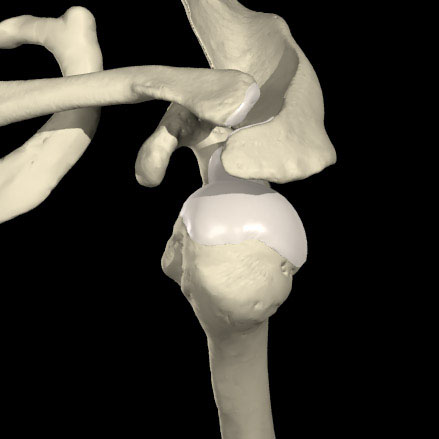 VINCOLI ARTICOLARI STATICISuperfici articolari
Congruenza tra raggi di curvatura fra testa omerale e glena
STABILITA’ INTRINSECA
Testa= 20°- 30° retroversione 
Glena= 0°- 5° retroversione
Labbro glenoideo
Sezione triangolare
Meniscoide superiormente dove si inseriscono le espansioni del tendine del c.l.b.
Aumenta la superficie di contatto della glena
Aumenta la concavità della cavità glenoidea (50%)
È come un riempitivo contro la dislocazione della testa omerale dalla glena
Distribuisce le forze di trazione che si scaricano sulla capsula e sul c. l.b.
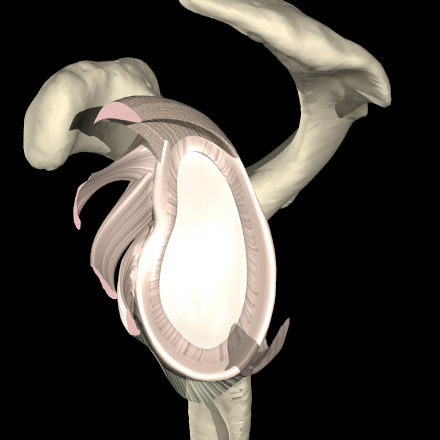 I legamenti
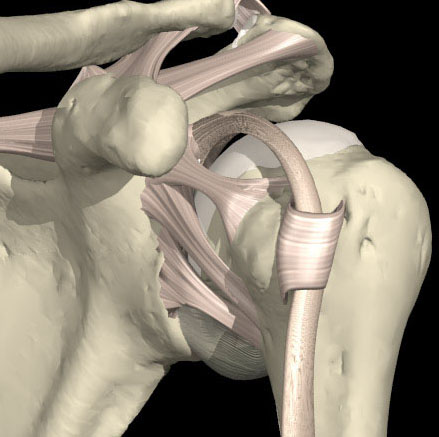 Sono gli elementi stabilizzatori fondamentali della spalla
Ruolo differente nelle varie posizioni dell’arto superiore
Legamenti gleno-omerali (sup., medio, inf.);
Legamento coraco-omerale;
Legamento coraco-acromiale;
Legamento coraco-claveare;
Legamento acromio-claveare.
Pressione intra-articolare negativa
Leggera pressione negativa all’interno dell’articolazione gleno-omerale
La traslazione dell’articolazione  aumenta il volume articolare e riduce la pressione intra-articolare

TALE FENOMENO CONTRIBUISCE A MIGLIORARE LA STABILITÀ GLENO-OMERALE
Adesione-coesione tra le superfici articolari
L’adesione-coesione è analoga all’adesione fra due vetri con interposizione di acqua… questo avviene fra la cartilagine ialina della testa, della glena ed il liquido sinoviale
VINCOLI ARTICOLARI DINAMICI
Cuffia dei rotatori
I singoli componenti della cuffia hanno un importante ruolo nel mantenere la stabilità
La contrazione sinergica e coordinata guida la testa nella glena
Limitano la traslazione per effetto barriera
Con il deltoide mantengono fisso il fulcro in abduzione
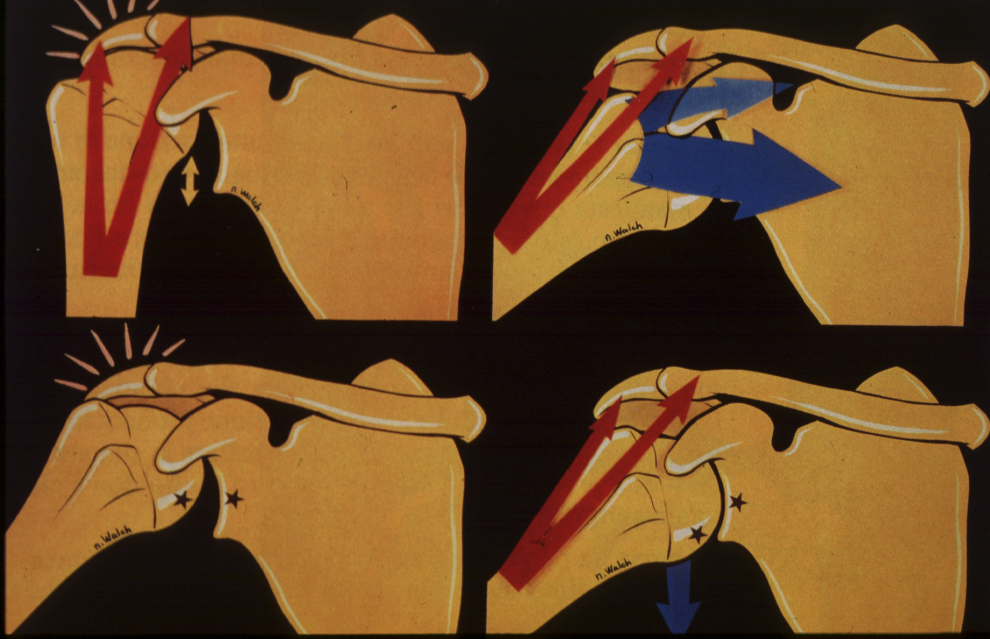 Muscoli della cuffia dei rotatori
Sottoscapolare
O: fossa sottoscapolare
I: piccola tuberosità omero
Potente
Tendine di circa 15 mm
Intrarotatore (55%)
Depressore e coattatore della testa omerale
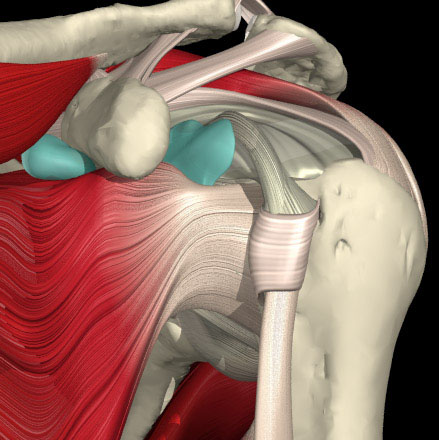 Muscoli della cuffia dei rotatori
Sovraspinato
O: fossa sovraspinata
I: grande tuberosità omero
Decorre sotto la volta coraco acromiale
Contribuisce alla elevazione del braccio
Stabilizza la testa nella glena
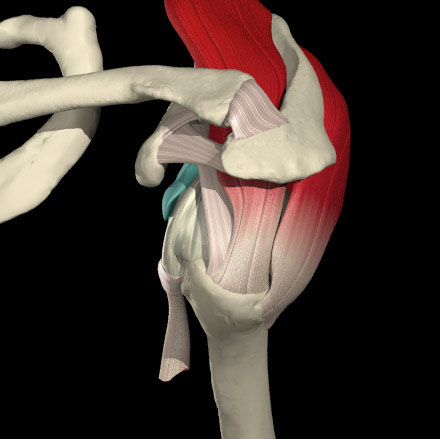 Muscoli della cuffia dei rotatori
Infraspinato
O: fossa infraspinata
I: grande tuberosità omero
Antagonista del sottoscapolare

Il più potente extra-rotatore (70%)

Stabilizza la testa in abduzione, in extra-rotazione e in adduzione

Si unisce alla capsula posteriore
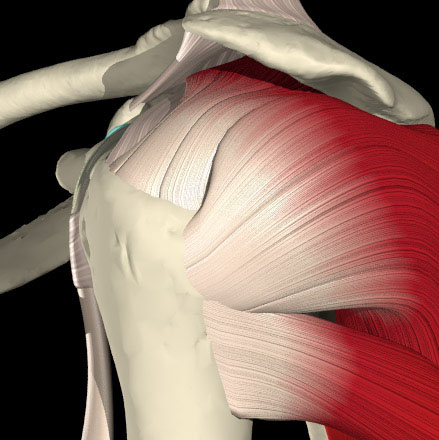 Muscoli della cuffia dei rotatori
Piccolo rotondo
O: margine laterale scapola
I: grande tuberosità omero
E’ il muscolo più piccolo della cuffia
Extra-rotatore (12%)
Depressore e coattatore della testa nella glenoide
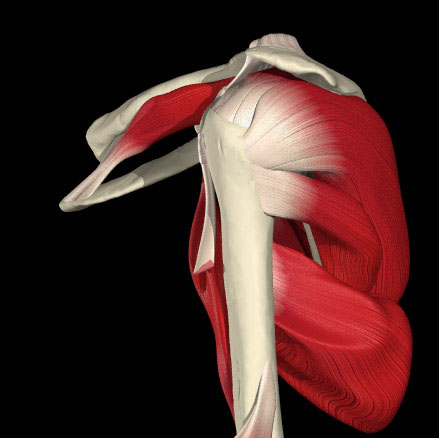 Capo lungo del bicipite
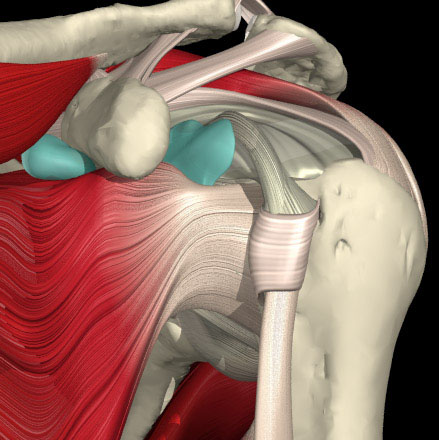 Si oppone alla traslazione superiore della testa omerale durante l’abduzione

Migliora la coattazione articolare 

Si oppone alla traslazione anteriore a spalla abdotta ed extraruotata
ARTICOLAZIONE SCAPOLO-TORACICA
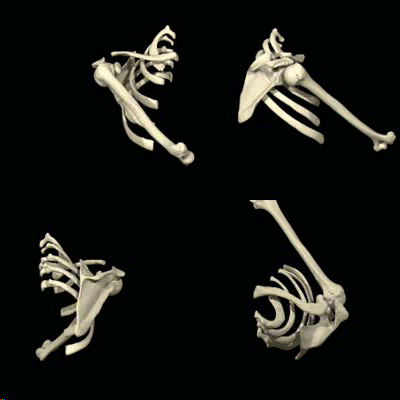 Nell’abduzione il rapporto di escursione articolare tra l’articolazione gleno-omerale e 
scapolo-toracica 
è 2:1

QUESTO RAPPORTO  MANTIENE UN PIANO GLENOIDEO STABILE AL DI SOTTO DELLA TESTA OMERALE
Legamenti gleno-omerali
Concavità glenoidea
Labbro glenoideo
Cuffia dei rotatori
STABILITA’ DELLA SPALLA
Capo lungo 
del bicipite
P negativa endoarticolare
Forza di adesione compressione
Stabilizzazione legamentosa
Concavità convessità
Bascula scapolare